CIPD Webinar Series
Embedding flexible working for all

01 March 2021
Welcome
Daphne Doody, Head of CIPD Northern England, CIPD
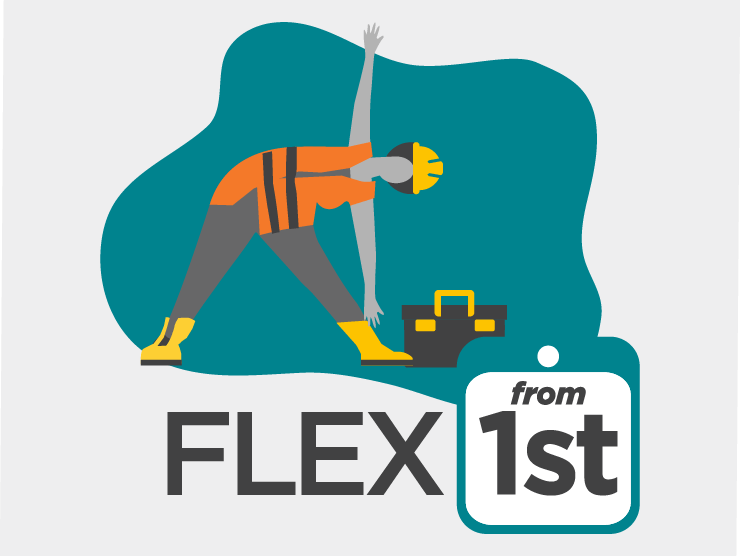 cipd.co.uk/news-views/campaigns/flex-from-first
Today’s speakers
Daphne Doody

Head of CIPD Northern England,CIPD
Ben Willmott

Head of Public Policy, CIPD
Vicki Casey

Head of HR Business Partnering, University of Sunderland
Charlotte Gascoigne

Flexible Working Consultant and Researcher
#StrongerWithCIPD
Covid-19 resources
NEW Well-being helpline
Employment Law helpline
Communities and branches
People Management
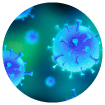 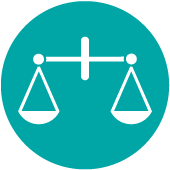 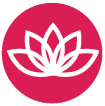 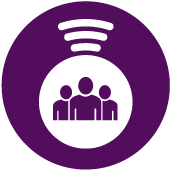 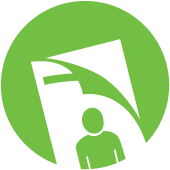 Knowledge and content
Free learning
Careers support
Professional creditability
Financial support
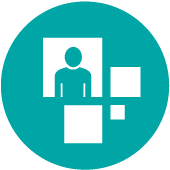 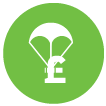 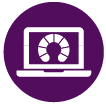 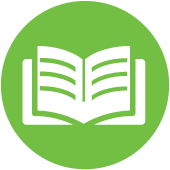 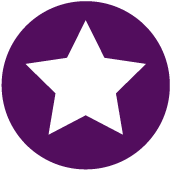 cipd.co.uk/memberbenefits
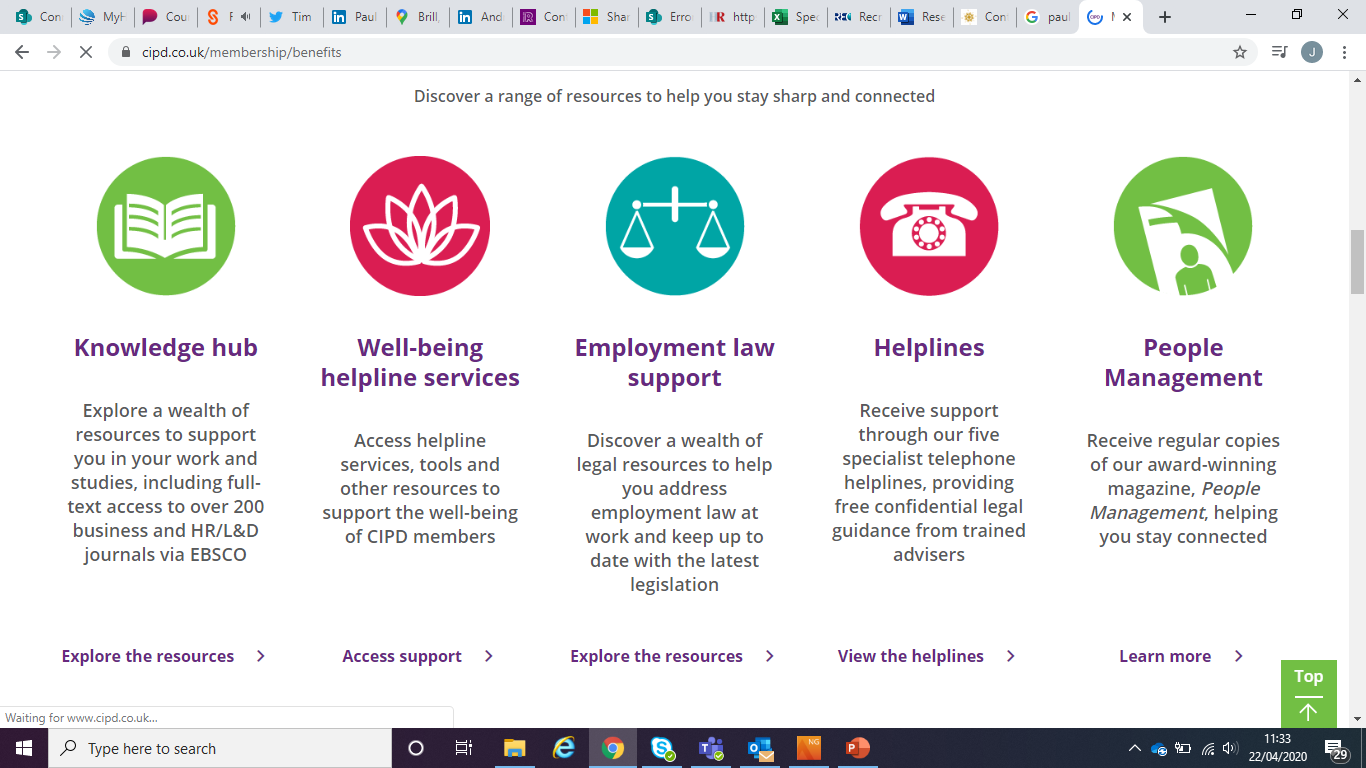 *New* Wellbeing Resources
We’ve partnered with Health Assured to support members mental health and wellbeing
Unlimited free 24/7 confidential telephone helpline, online portal & Health e-Hub app
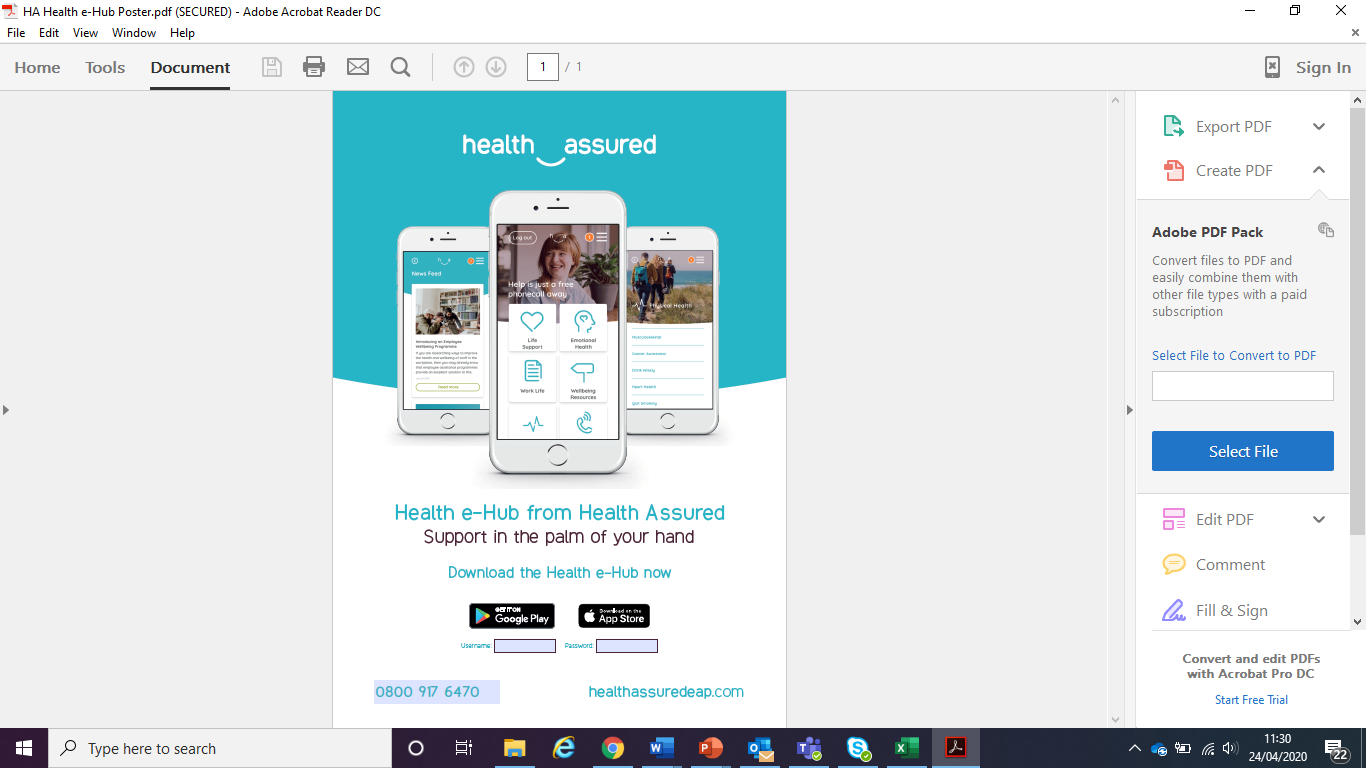 The resource provides:
Legal information 
Debt and financial information
Manager consultancy and support
Information on work and home issues
Factsheets, advice, information and self-help tools
Links to specialist support organisations
A resources area with; programmes, videos, webinars, medical information and mini health checks.
Embedding flexible working for all
Ben Willmott 
CIPD Head of Public Policy
Homeworking before the pandemic“We can confidently assert that around three in ten people work from home, exclusively or occasionally”, CIPD Labour Market Economist Jon Boys
Proportion of workforce that has typically worked from home since the start of the pandemic (%)
Homeworking set for sustained increase post-crisis (%)
Nearly half of organisations (47%) plan to take steps to enable more home and hybrid working over the next six to 12 months
 
But less than a third (30%) of the 2,000 employers surveyed are planning to try to increase the uptake of other forms of flexible working besides home working over the same period.
However much less focus on other forms of flexible working
Do you have flexibility in your current role?
Yes 		54%
No 		46%
Besides home working, what common flexible working practices do people currently use and what would they choose? (%)
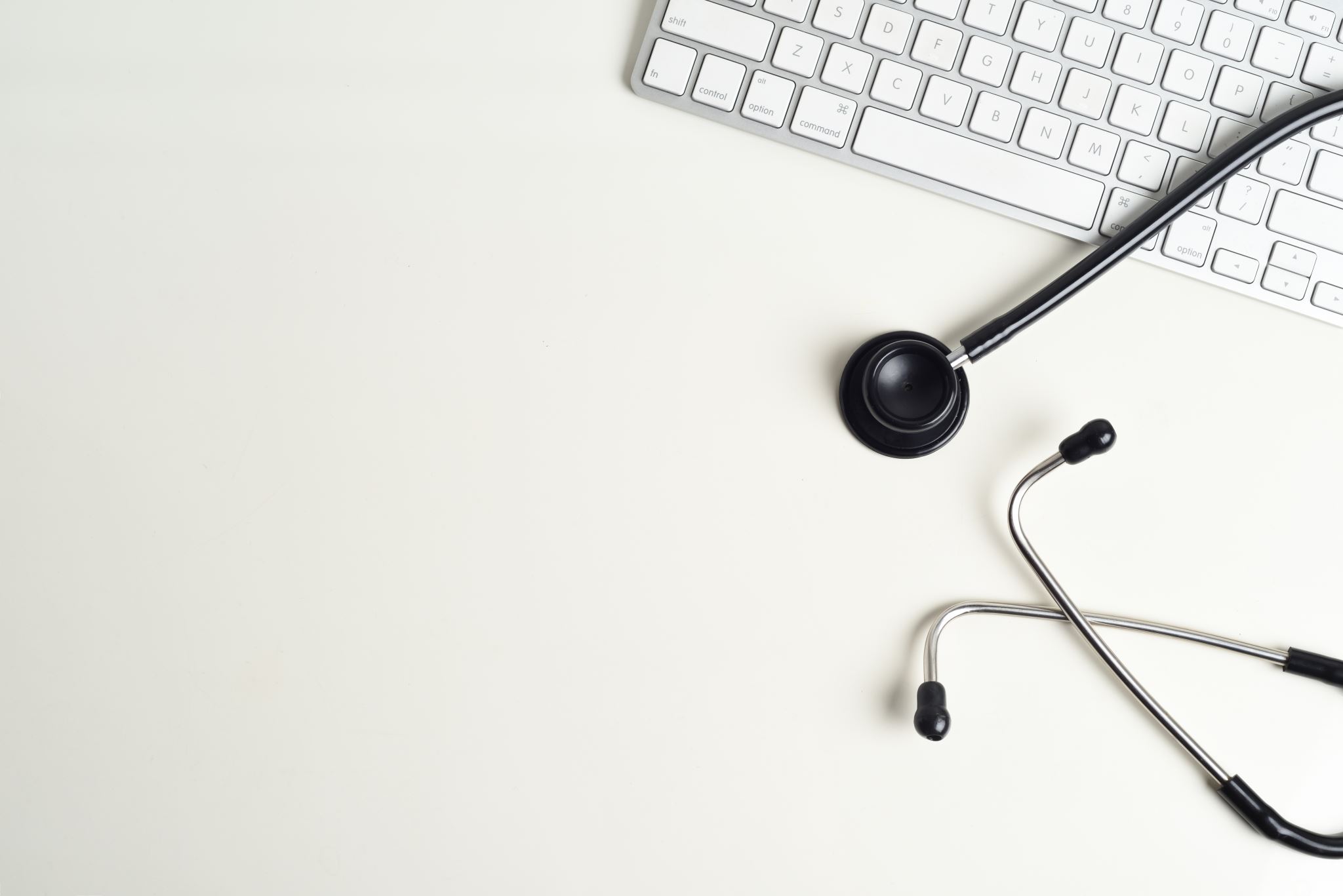 Employee views on home/flexible working
74% agree it is important people who can't work from home can work flexibly in other ways 
41% agree it is unfair that some people can work from home while others have to continue to attend their employer's workplace and have little flexibility 
38% agree their employer seeks to provide choice to people over when and where they work 
49% agree they are able to work flexibly in the way that best suits their life at the moment 
43% say they have very limited flexibility in the way they currently work
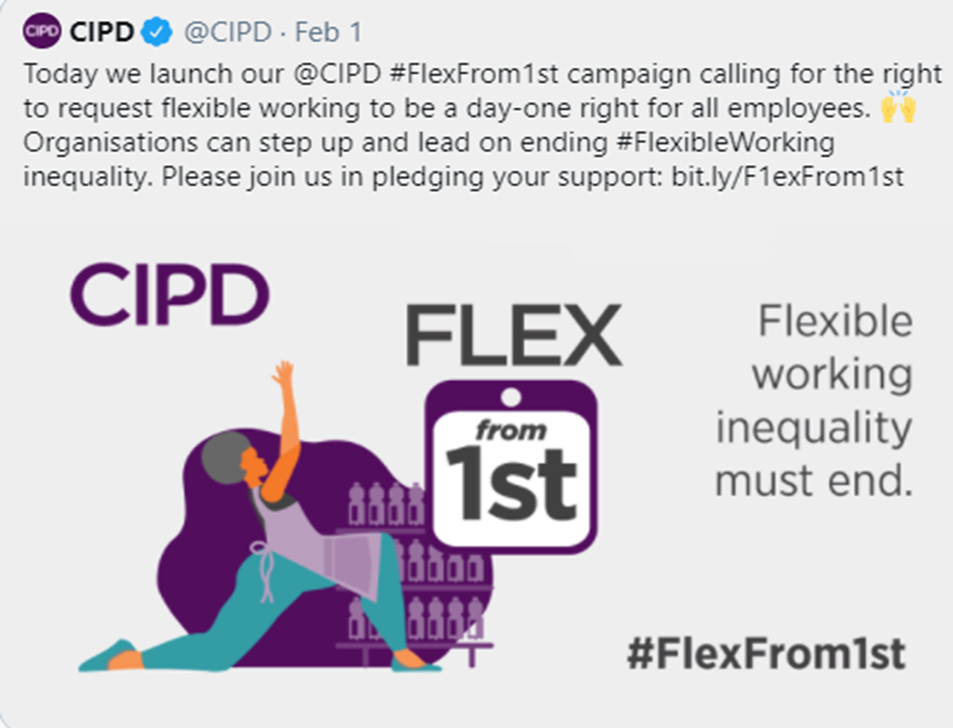 BEIS Small Business Minister Paul Scully has written to CIPD CEO Peter Cheese asking him to co-chair the taskforce
Membership includes BEIS, Treasury, DWP, Acas, CBI, BCC, FSB, REC, TUC, Working Families, Timewise
Review of hybrid working practices and creation of best practice guidance 
Explore what can be done to support and promote informal ‘adhoc’ or non-contractual flexible working
The taskforce will also feed into forthcoming consultation on ‘making flexible working the default’
Flexible Working Taskforce reconvened for 2021
Embedding flexible working for allDr Charlotte Gascoigne
Opportunities for negotiating flexible working
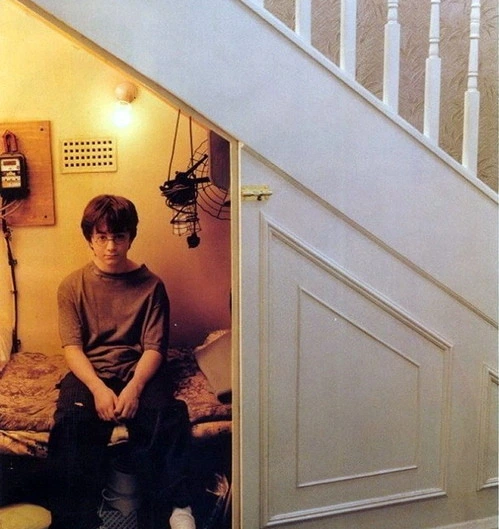 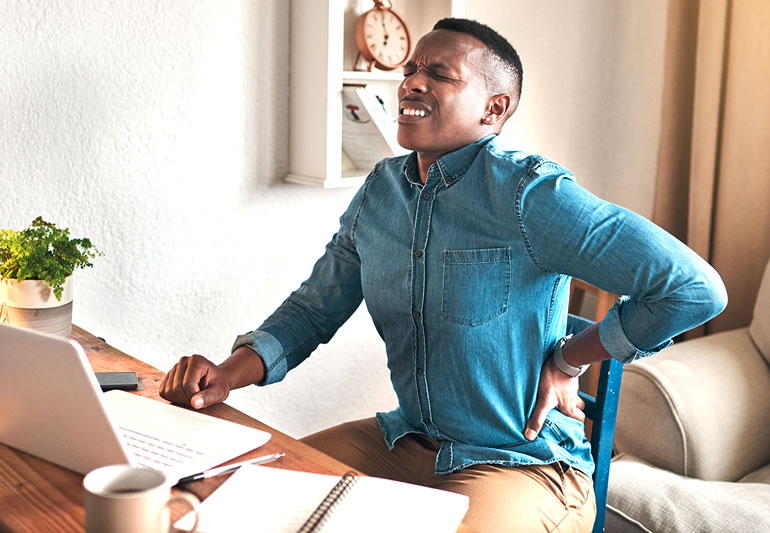 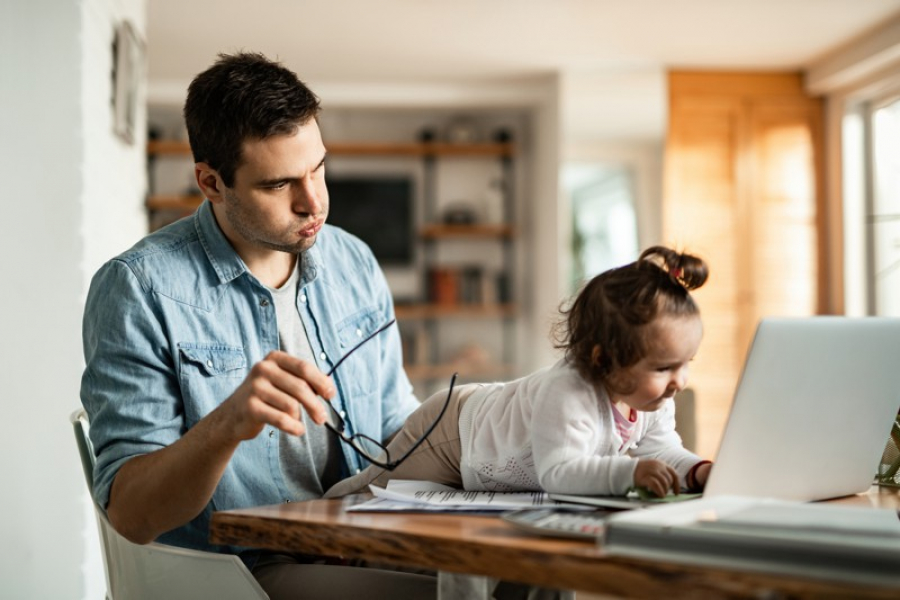 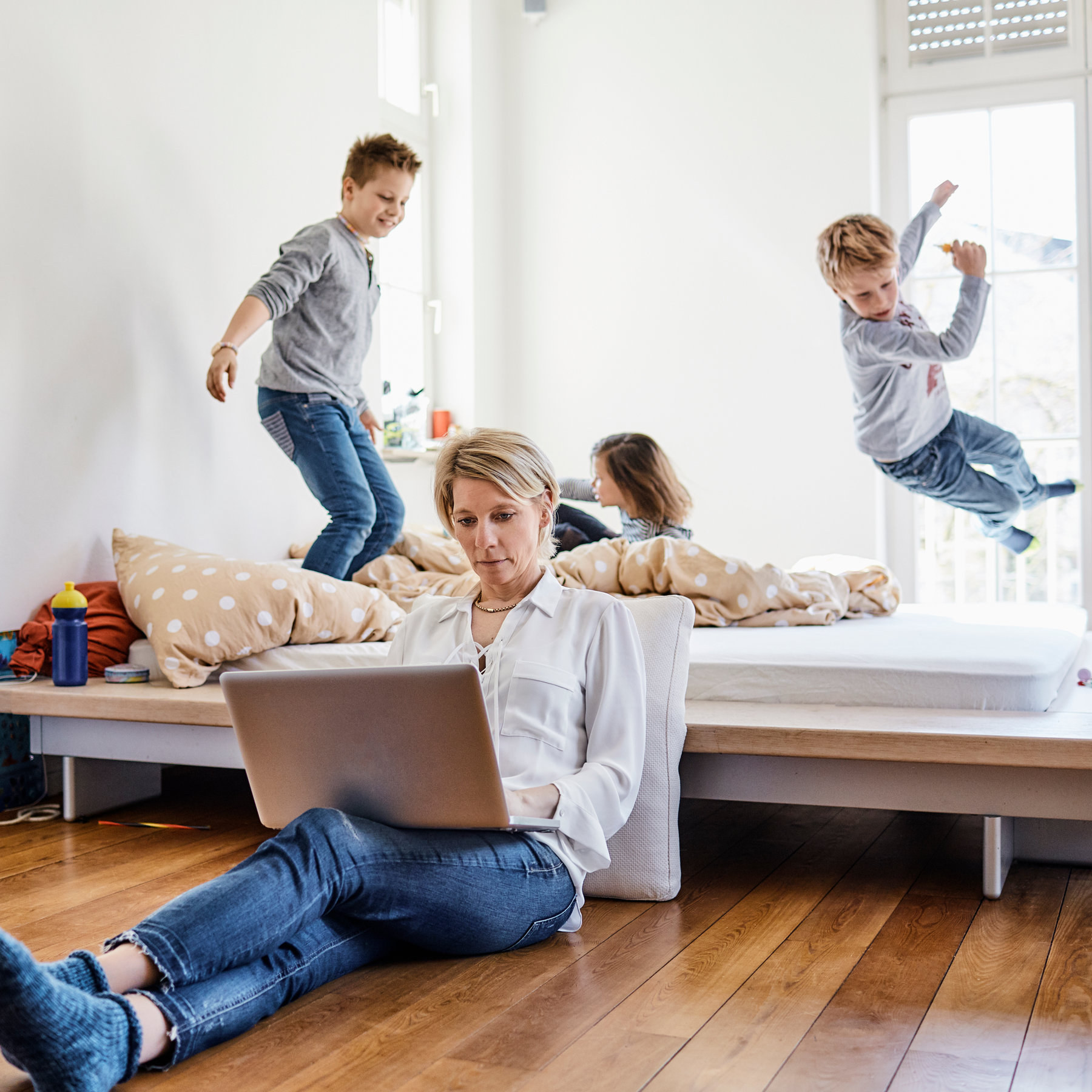 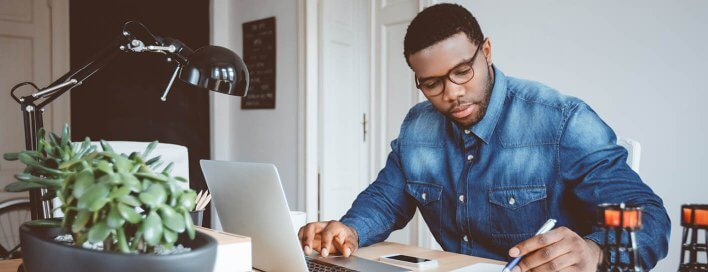 Voluntary and involuntary homeworking: the hygiene factors
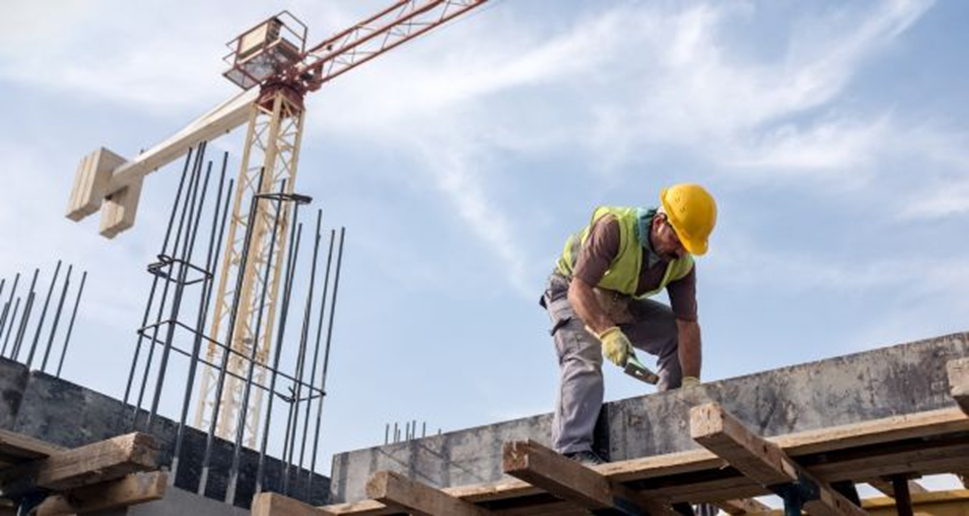 Flexible location: hybrid and homeworking
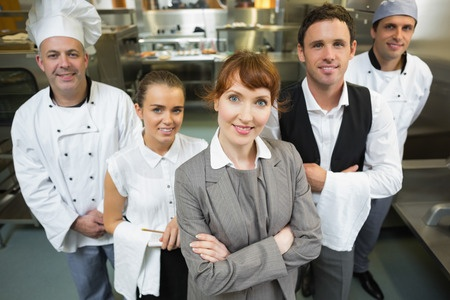 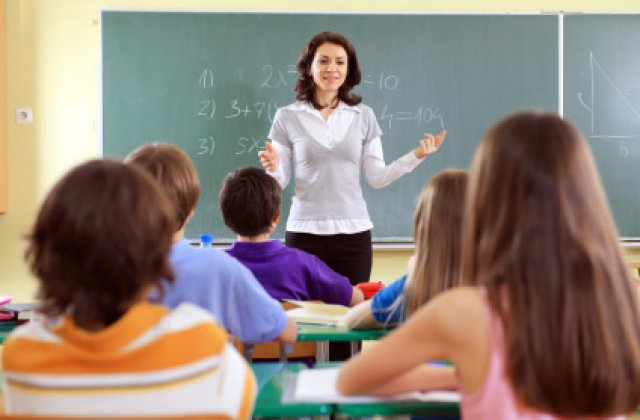 What does the research tell us about homeworking?
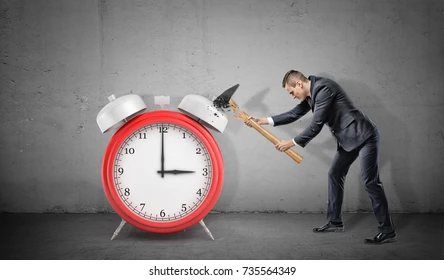 Flexible hours
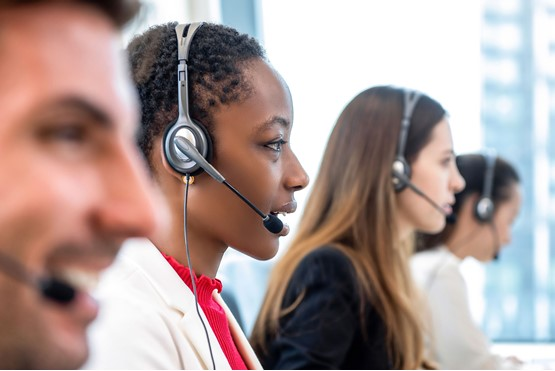 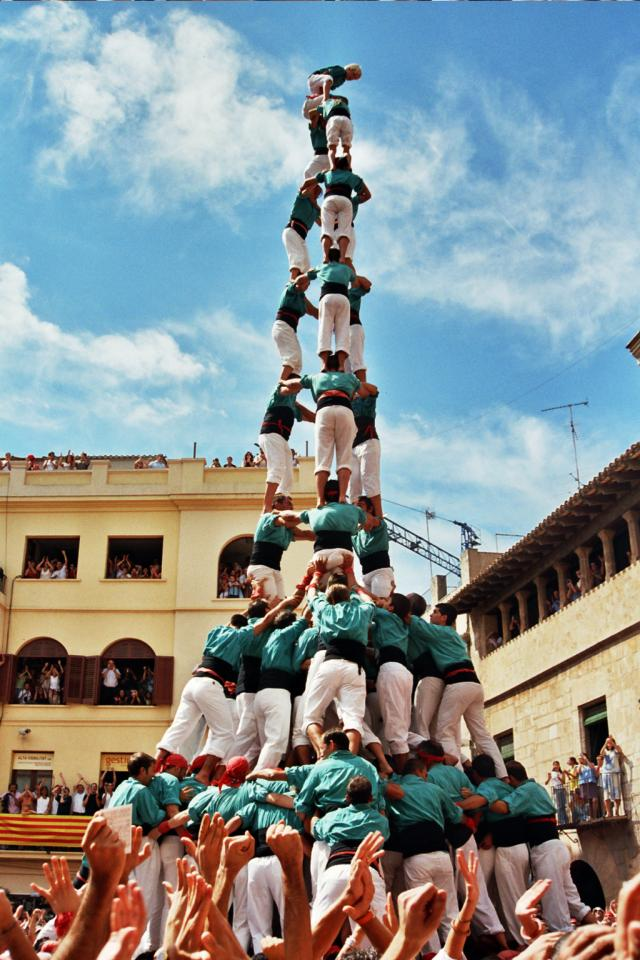 Identifying tasks that are hours-flexible and tasks that are location -flexible
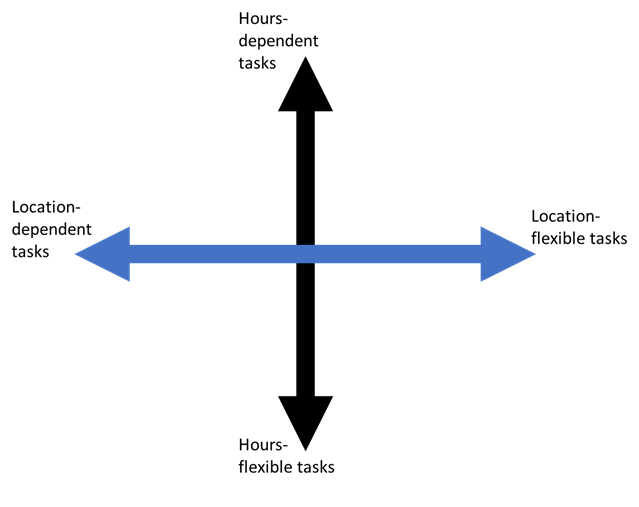 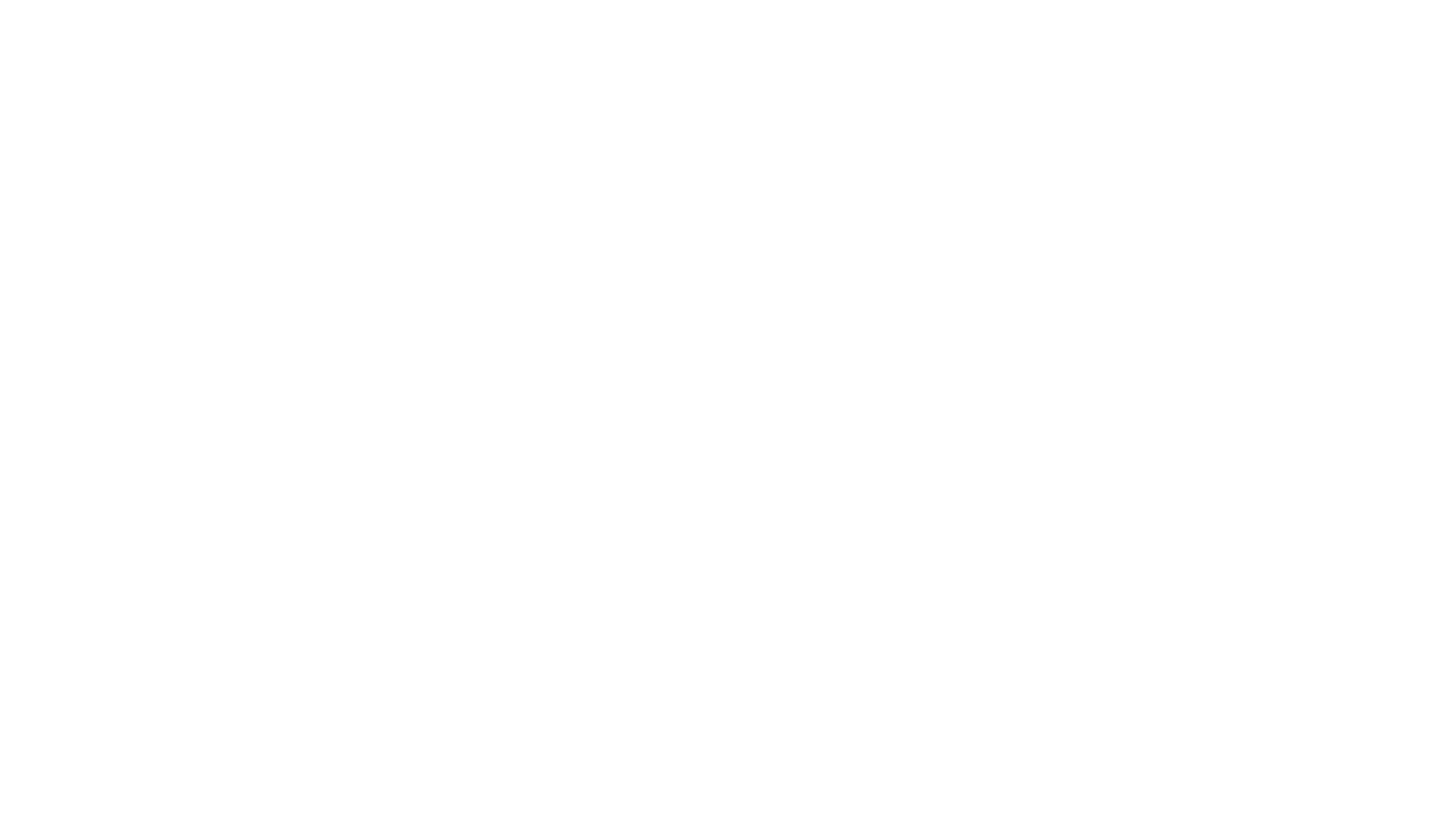 The business case for flexible working needs more work
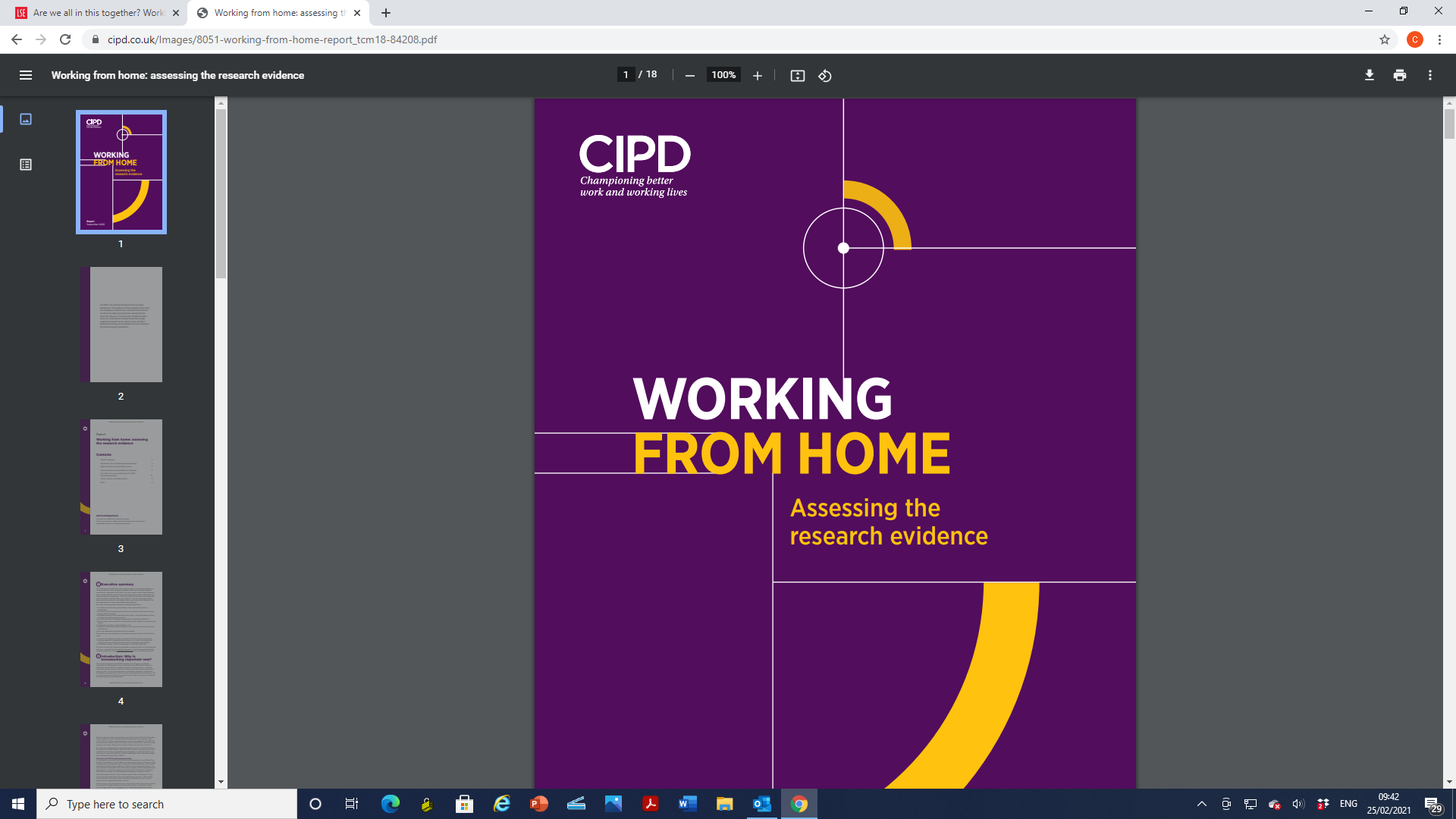 Flexible working: lessons from the pandemic

CIPD April 2021
University of Sunderland - Flex Select scheme
Vicki Casey, Head of HR Business Partnering, 
University of Sunderland
Background
Compassionate bereavement support
Business drivers
Impact of the pandemic on working life
Discuss what they would like communicated
Inclusivity, wellbeing and engagement
Flex Select Scheme
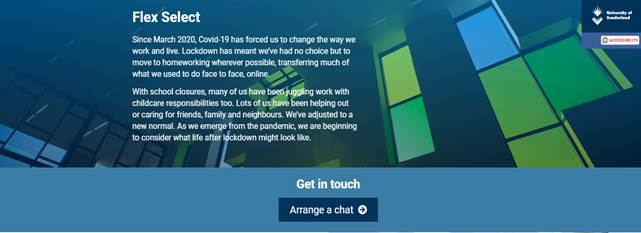 Preparation and stakeholder involvement

Widening access and eligibility

Branding and website

Exploring needs and advising on the right ‘product’

Line manager training and support
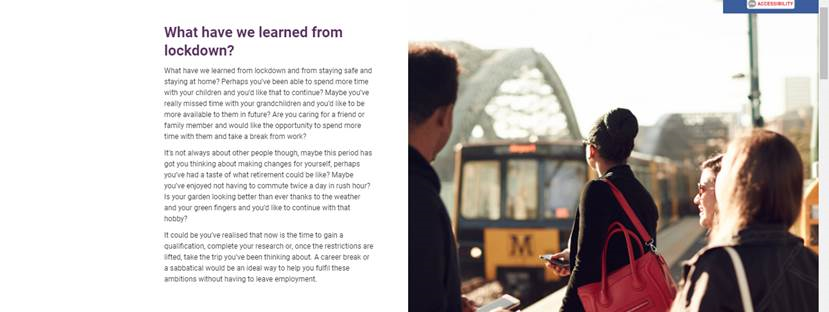 Impact and 
Next Steps
Supported 34 staff to work flexibly

Staff cost savings

Cultural shift – informal feedback

What’s next?
Top tips and takeaways
Involve stakeholders
Branding/sales 
approach
Low friction
Having a 
‘face and voice’
Use of video 
case studies
Questions
Please submit your questions for:
Ben Willmott, Head of Public Policy, CIPD
Dr Charlotte Gascoigne, Flexible Working Consultant and Researcher
Vicki Casey, Head of HR Business Partnering, University of Sunderland
Please use the Q&A function to submit your questions
#StrongerWithCIPD
Covid-19 resources
NEW Well-being helpline
Employment Law helpline
Communities and branches
People Management
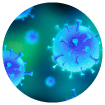 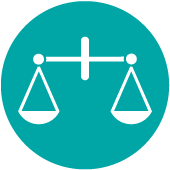 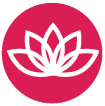 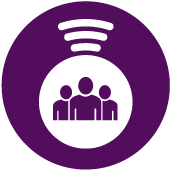 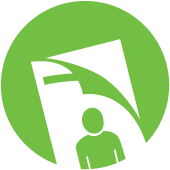 Knowledge and content
Free learning
Careers support
Professional creditability
Financial support
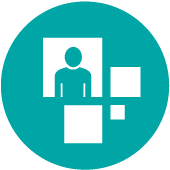 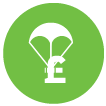 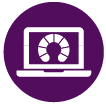 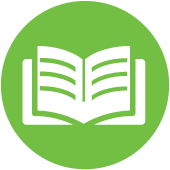 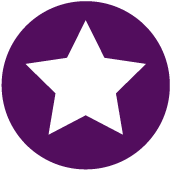 cipd.co.uk/memberbenefits